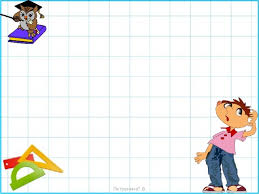 Четырехугольники

Математика, 5 класс

Учитель: 
Елена Юрьевна 
Дудова
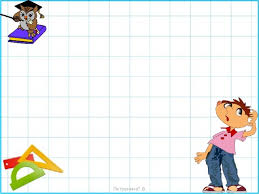 Цель урока:
Использовать терминологию, связанную с с многоугольниками: угол, вершина, сторона, диагональ.
Изображать изученные геометрические фигуры на клетчатой бумаге с помощью линейки.
Вычислять периметр квадрата, прямоугольника.
Назовите равные фигуры на рисунке
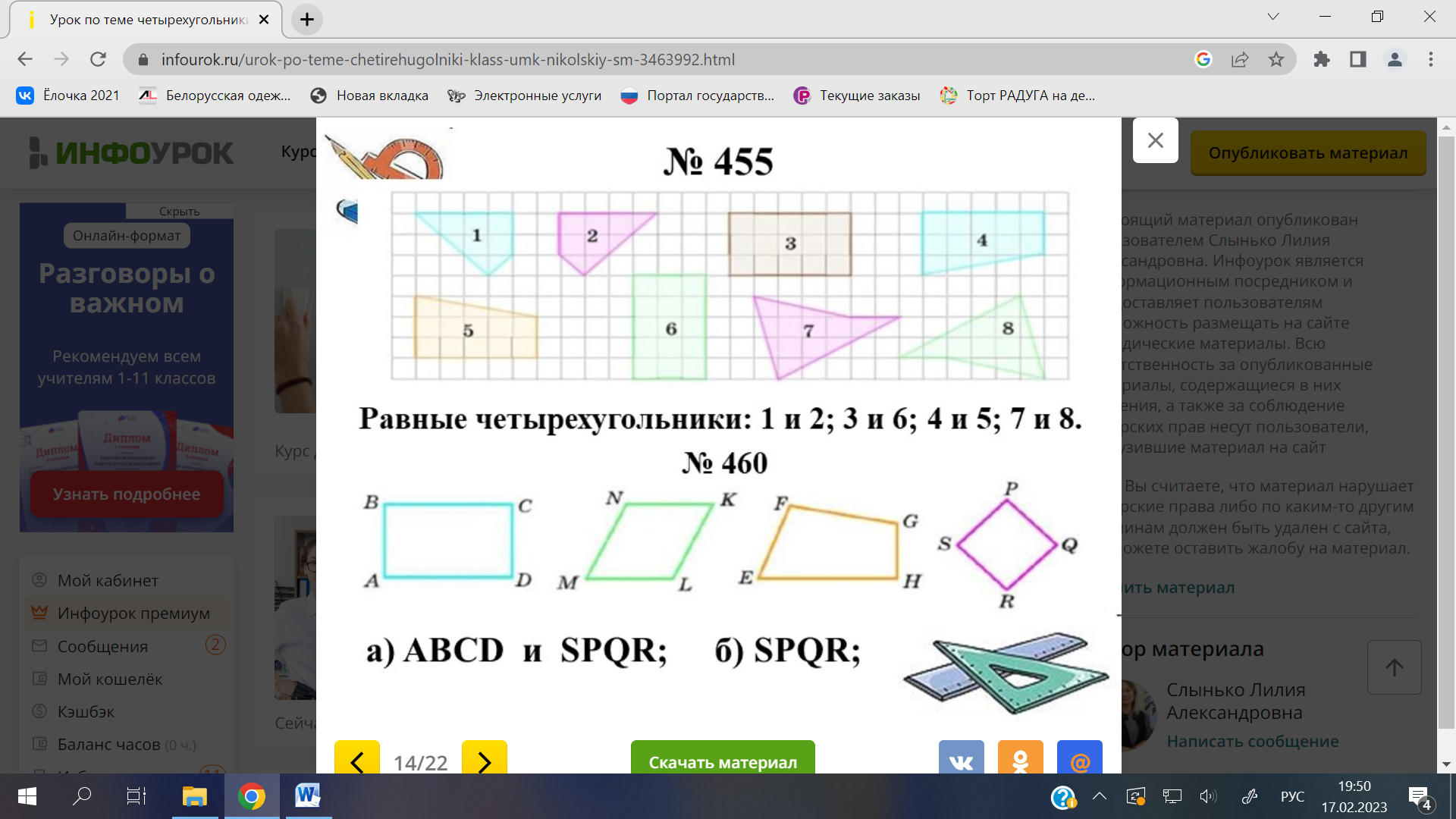 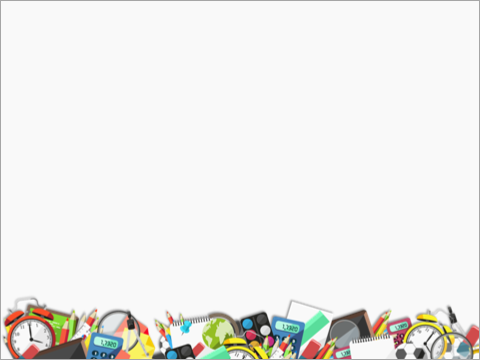 !
У прямоугольника противоположные стороны равны, а две смежные (соседние) стороны могут быть различны. (Эти стороны прямоугольника иногда называют длиной и шириной.)
Если у прямоугольника все стороны равны, то его называют квадратом.
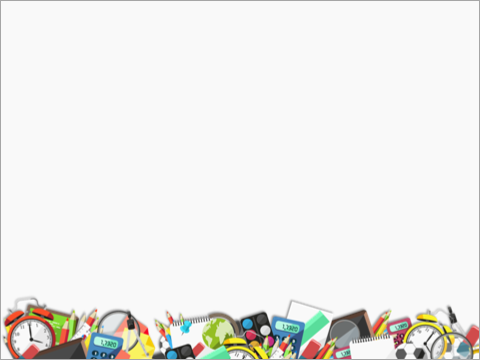 У прямоугольника, как и у любого четырёхугольника, две диагонали
Диагонали прямоугольника равны и в точке пересечения делятся пополам
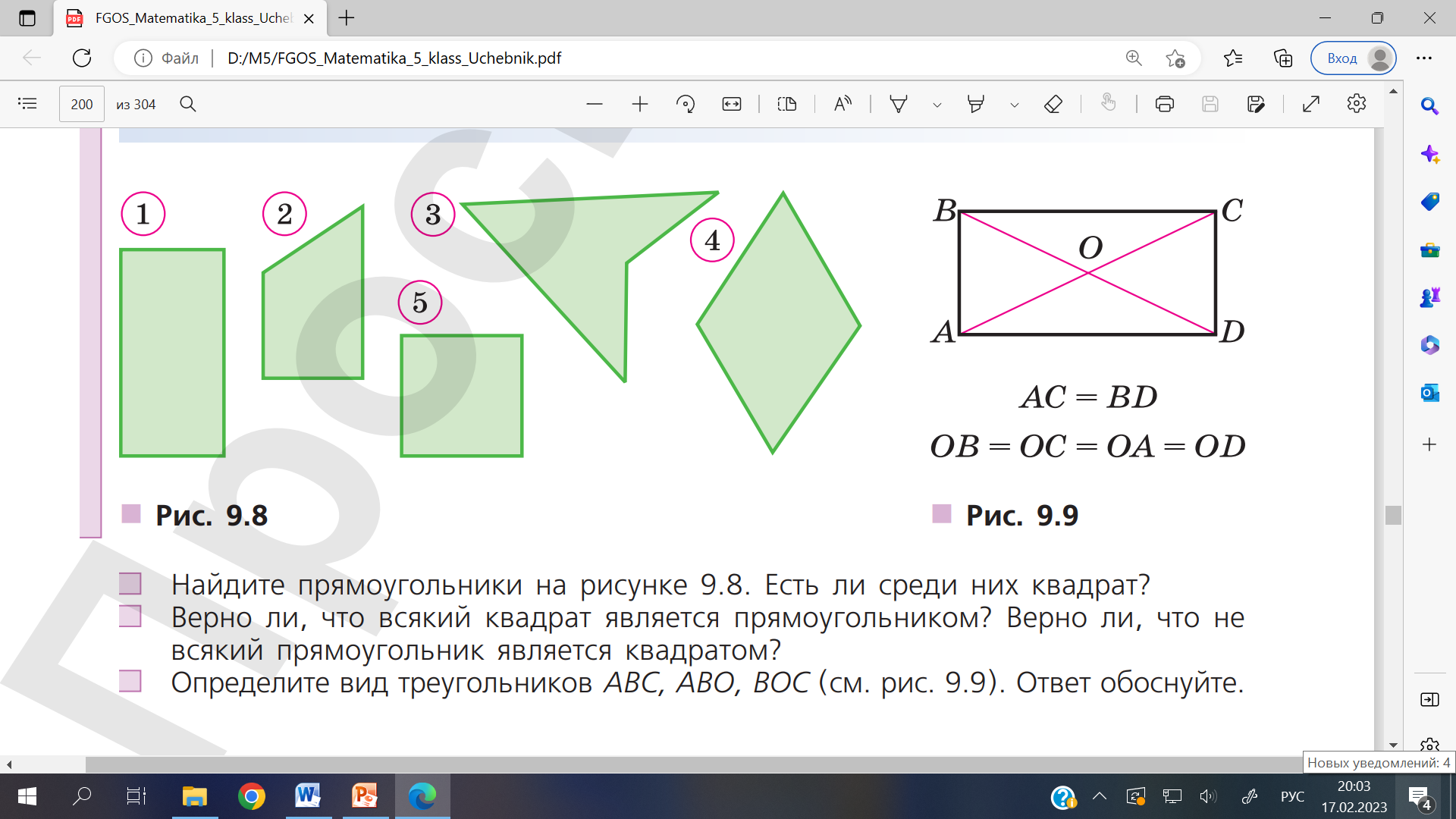 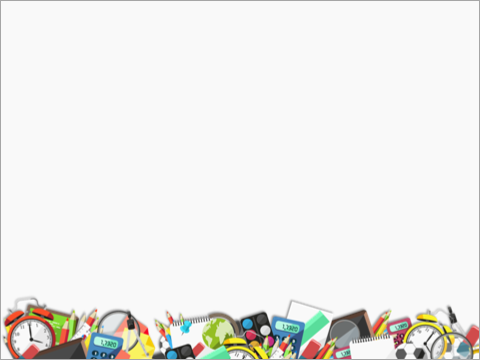 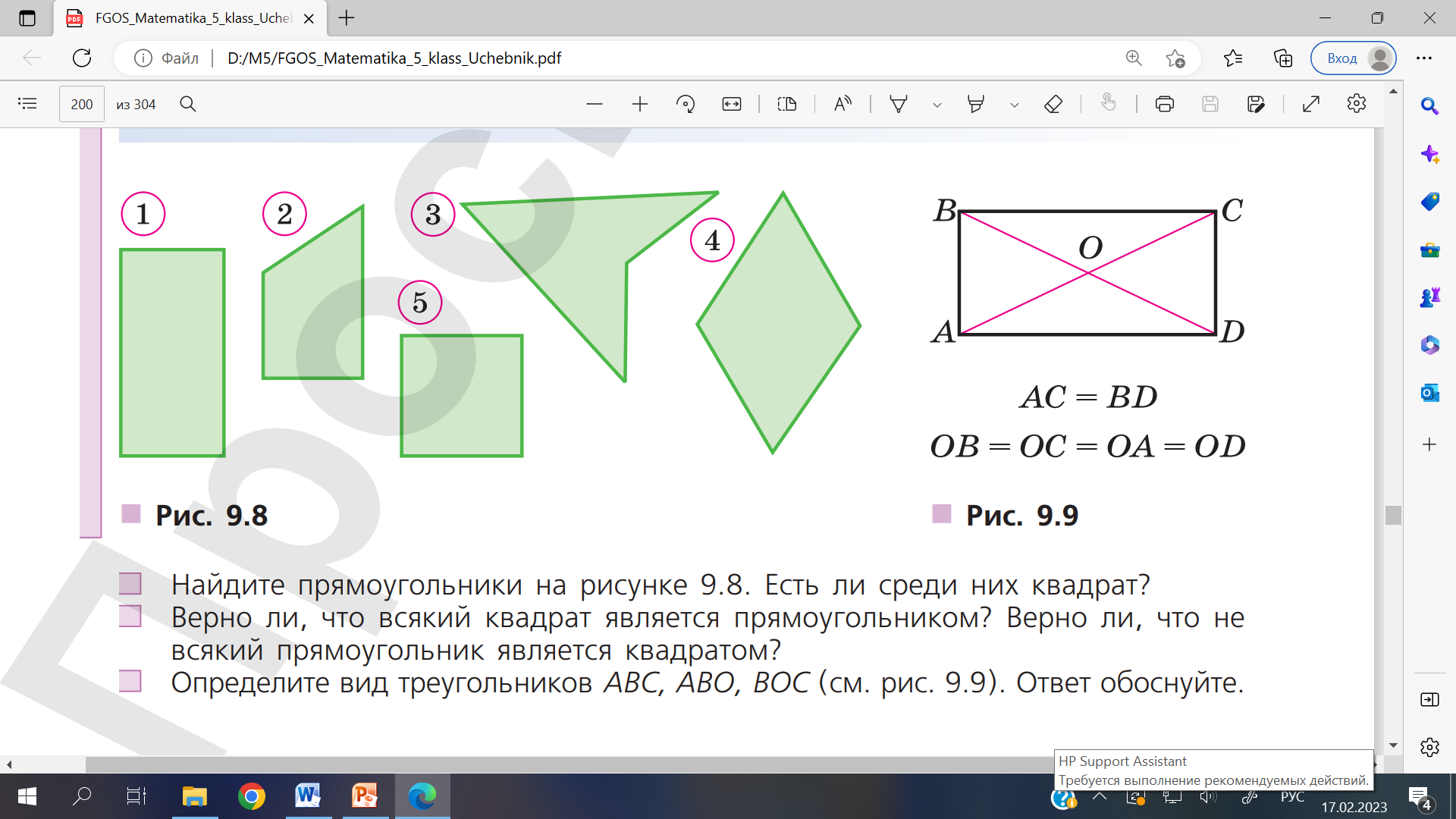 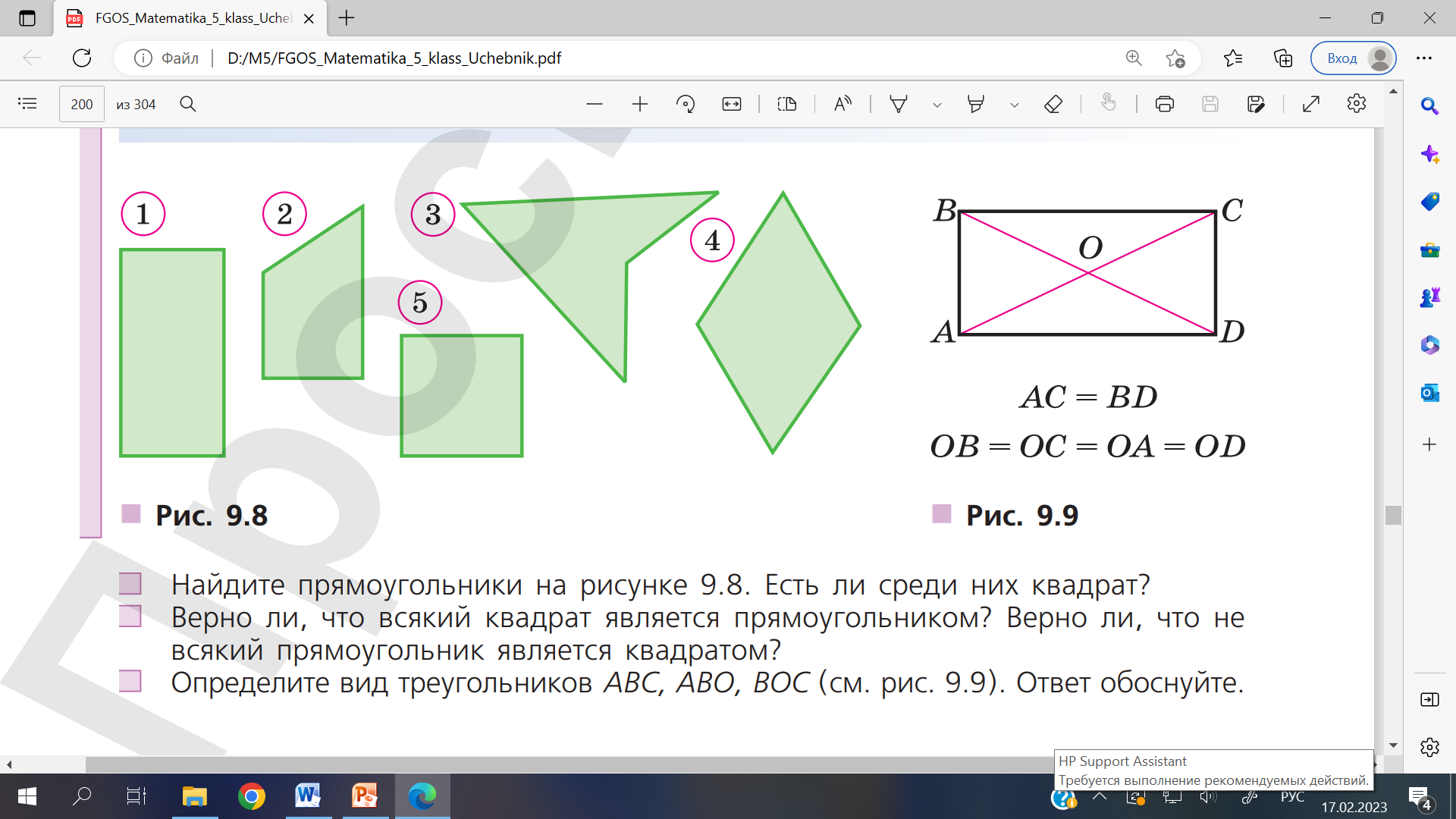 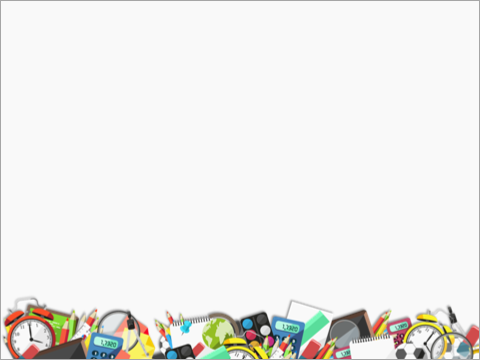 Чтобы найти периметр прямоугольника, можно сложить длины смежных сторон и умножить эту сумму на 2.
                                Р= 2(а + в)
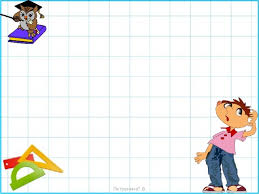 Чему равен периметр квадрата со стороной 3 см?
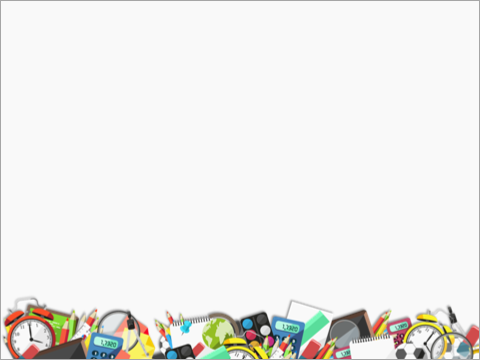 Начертите  в  тетради  квадрат  и  проведите его диагональ. 
Что больше: диагональ квадрата или его 
сторона?  
Какие  углы  образует  диагональ  со  сторонами  квадрата? 
Проведите  вторую  диагональ.  
Под  каким  углом  пересекаются  диагонали  квадрата?  
Выполняется  ли  это  свойство  для  прямоугольника?
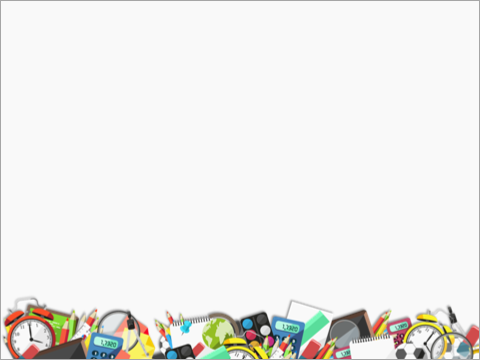 Какой длины надо взять кусок проволоки,  чтобы согнуть из нее: 
а) квадрат  со  стороной  2  см; 
 б)  прямоугольник  со  сторонами  12  см  и  5  см?  
Можно  ли  из  куска  проволоки  длиной    15  см  согнуть  квадрат  со  стороной  4  см?
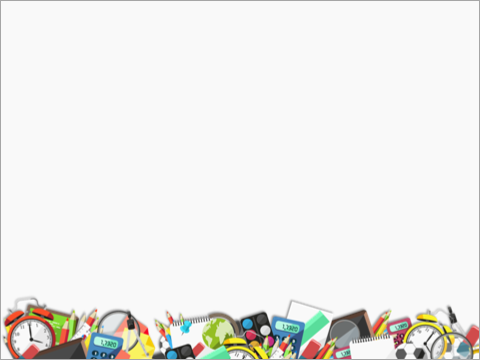 Начертите в тетради прямоугольник. Длина – 14 клеточек, ширина – 6 клеточек. Обозначьте его АВСД. 
Вычислите периметр прямоугольника. Ответ дайте в см.
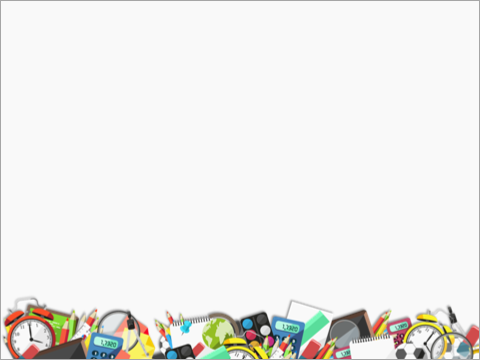 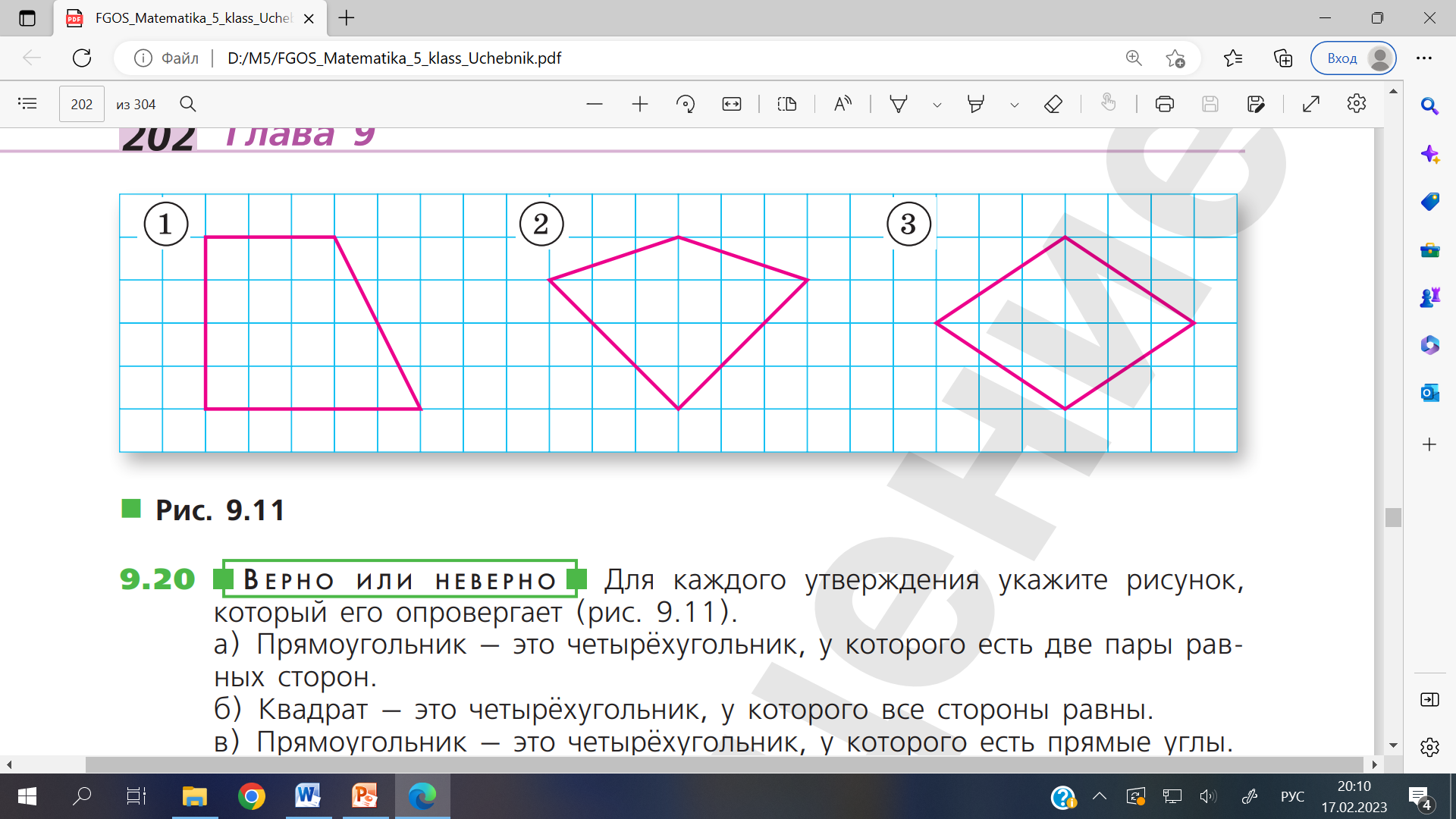 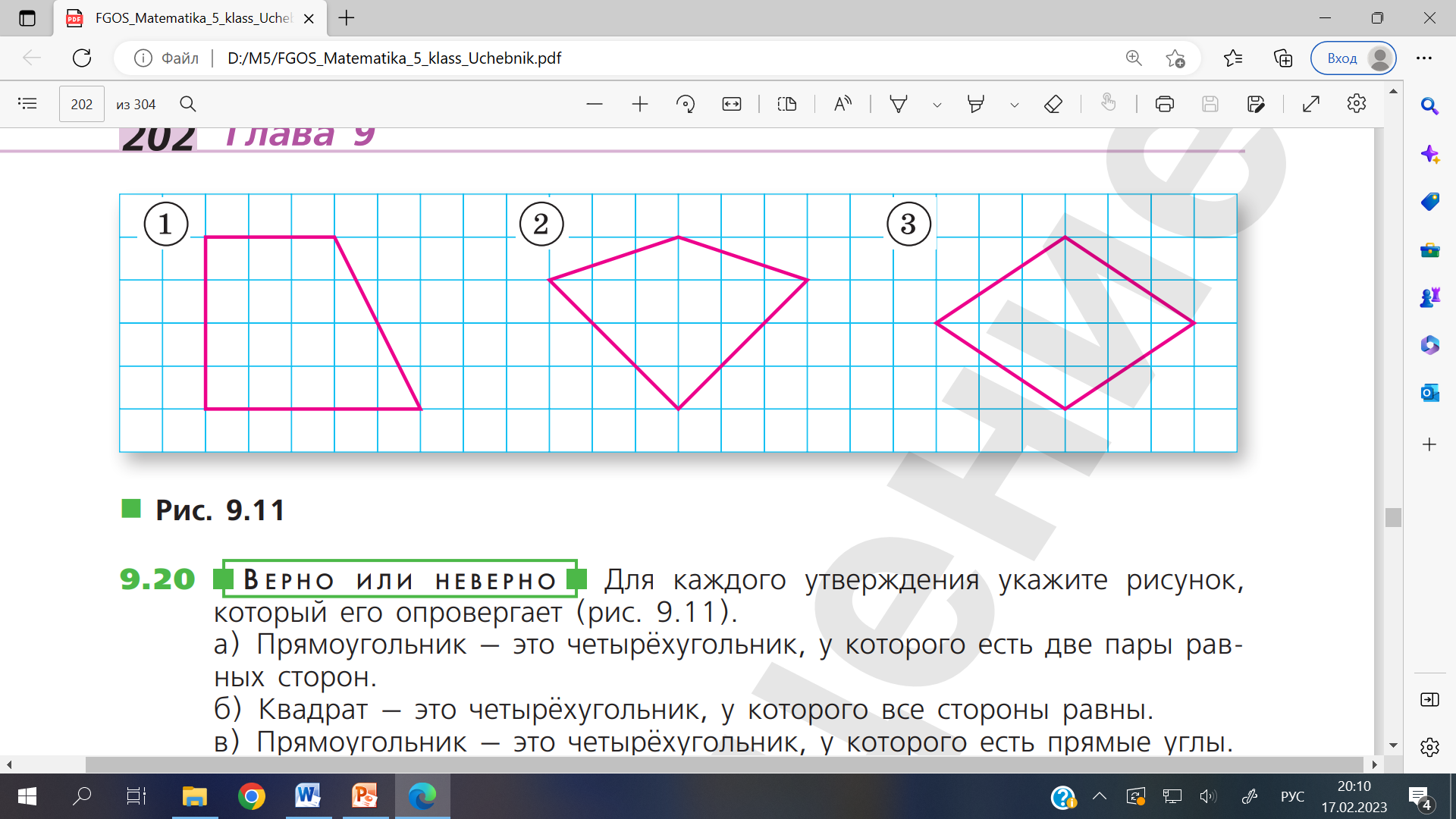 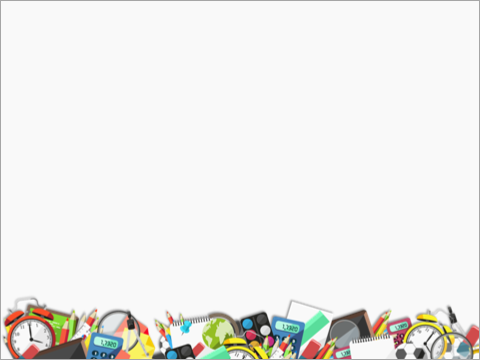 Найдите  периметр  прямоугольника  со  сторонами,  равными: 
 а)  22  м  и  14  м;  
б)  3  м  45  см  и  1  м  70  см.
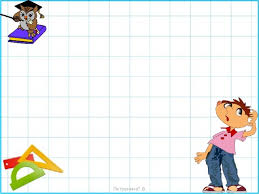 Сколько прямоугольников вы видите на рисунке?
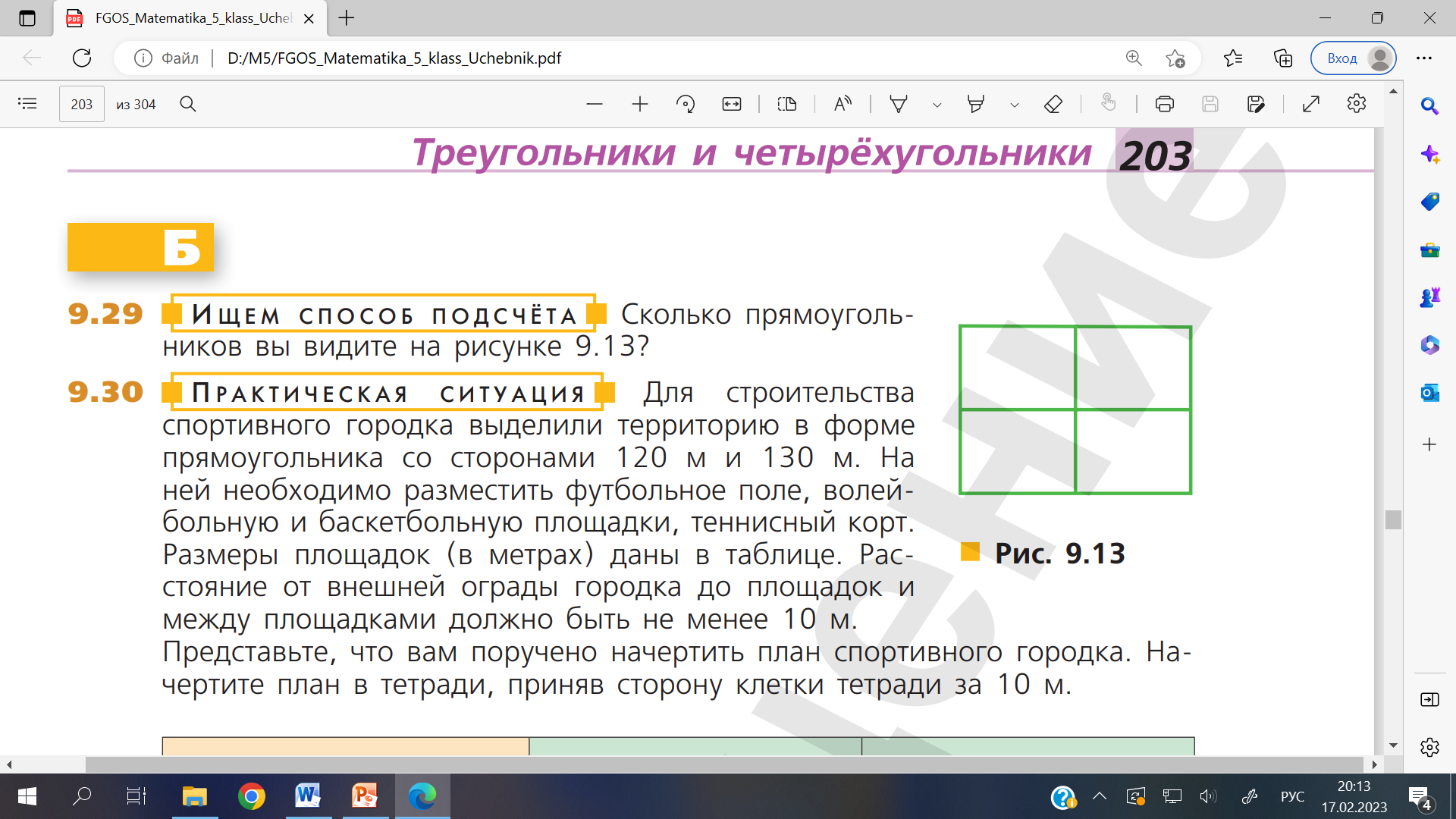 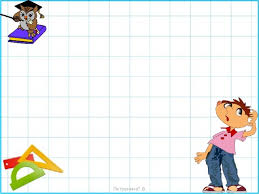 Домашнее задание:
1. Найдите  периметр  квадрата  со  стороной,  равной: 
 а)  5  см;   
 б)  7  см  5  мм;  
в)  10  см  3  мм
2. Найдите  периметр  прямоугольника, если  его длина 15  см, а ширина на 6 сантиметров меньше длины.